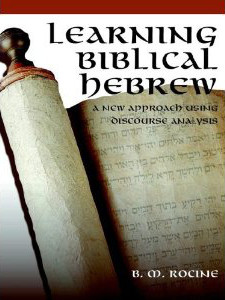 Rocine Lesson 18
וַיֹּ֫אמֶר חֹתֵן מֹשֶׁה אֵלָיו לֹא־טוֹב הַדָּבָר אֲשֶׁר אַתָּה עֹשֶׂה׃
Exodus 18:17
Goals
Identify and read 
 adjectives
 independent subject pronouns
 the most common irregular nouns
What you already know
וַיֹּ֫אמֶר חֹתֵן מֹשֶׁה אֵלָיו לֹא־טוֹב הַדָּבָר אֲשֶׁר אַתָּה עֹשֶׂה׃
Try reading the lesson verse.
חֹתֵן  means (father) in-law
טוֹב  means good
 One challenge is to decide where the direct speech begins.
The definiteness ofהַדָּבָר  indicates it is the subject of its clause (see Rocine 6.4a)
Grammer review
What is a noun?
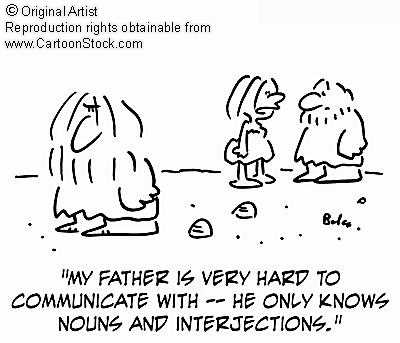 Grammer review
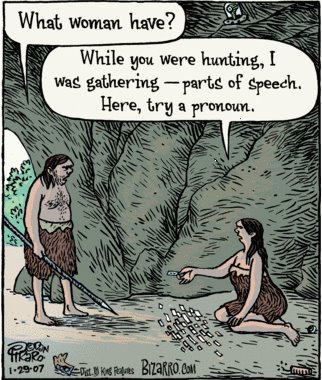 What is a pronoun?
Grammer review
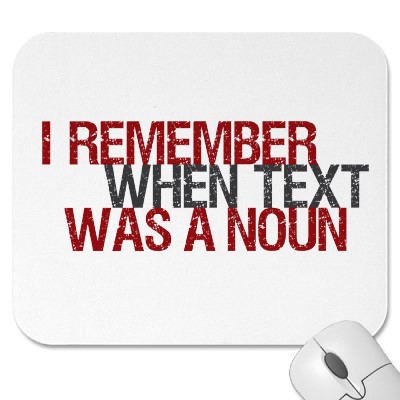 What is a verb?
Grammer review
What is an adjective?
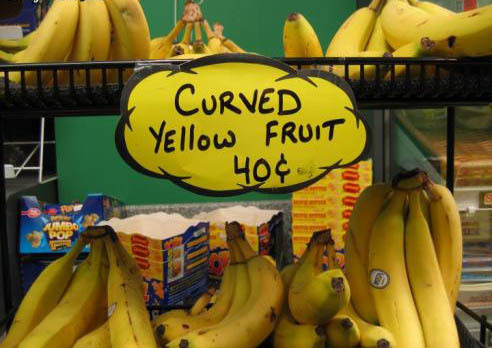 Grammer review
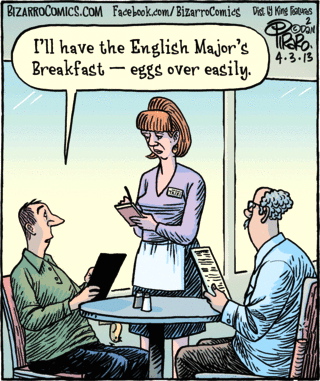 What is an adverb?
Adjectives
What do Hebrew Adjectives look like?
See AnimatedHebrew lecture 7
See AnimatedHebrew lecture 9
Adjectives
Now we’re going to look more closely at how Hebrew Adjectives function. 
What do they do?
How should translate them?
Adjectives
Hebrew Adjectives can function in 3 ways.
Attributive 
Predicate 
Substantive
“Like an adjective.”
“Like a verb.”
“Like a noun.”
Adjectives
Hebrew Adjectives can function in 3 ways.
Attributive 
Predicate 
Substantive
“Like an adjective.”
What we normally think of as an adjective, i.e. a word that describes a noun.
The red football jersey.
“Like a verb.”
“Like a noun.”
Adjectives
Hebrew Adjectives can function in 3 ways.
Attributive 
Predicate 
Substantive
“Like an adjective.”
What we normally think of as an adjective, i.e. a word that describes a noun.
The red football jersey.
“Like a verb.”
Occurs in a verbless clause. The adjective describes the subject of the sentence with the verb “to be.”
Red is the football jersey.
“Like a noun.”
Adjectives
Hebrew Adjectives can function in 3 ways.
Attributive 
Predicate 
Substantive
“Like an adjective.”
What we normally think of as an adjective, i.e. a word that describes a noun.
The red football jersey.
“Like a verb.”
Occurs in a verbless clause. The adjective describes the subject of the sentence with the verb “to be.”
Red is the football jersey.
“Like a noun.”
The adjective takes the place of a noun.
The Reds are winning!
Go Reds!!!
Suggestions for learning Adjectives
View Animated Hebrew lecture 9
Syntax of the Adjective – Attributive (12:18)
Syntax of the Adjective – Predicate (11:05)
Syntax of the Adjective – Substantive (4:48)
Write down the rules for determining each type.
Look at Rocine’s examples (Rocine 18.2a)
Note that Rocine talks about 2 types of adjectives: predicate and attributive. He includes the substantive as a subset of the attributive (bottom of page 100), which is fine, but his example is actually wrong. It’s an example of the attributive use not substantive.
Independent subject pronouns
See AnimatedHebrew lecture 11
Independent subject pronouns
See AnimatedHebrew lecture 11
Independent subject pronouns
3rd Person all start with ה
2nd and 1st Person all start with א
See AnimatedHebrew lecture 11
Independent subject pronouns
3rd Person all start with ה
2nd and 1st Person all start with א
See AnimatedHebrew lecture 11
Independent subject pronouns
3rd Person all start with ה
2rd Person 
all have ת
2nd and 1st Person all start with א
See AnimatedHebrew lecture 11
Independent subject pronouns
3rd Person all start with ה
2rd Person 
all have ת
2nd and 1st Person all start with א
See AnimatedHebrew lecture 11
Independent subject pronouns
3rd Person all start with ה
2rd Person 
all have ת
1st Person 
all have נ
2nd and 1st Person all start with א
See AnimatedHebrew lecture 11
Independent subject pronouns
3rd Person all start with ה
What does עַתָּה mean?
2rd Person 
all have ת
1st Person 
all have נ
2nd and 1st Person all start with א
See AnimatedHebrew lecture 11
Irregular nouns
Rocine gives a table of irregular noun forms on page 102 that he says to memorize. haha These are extremely common nouns but I wouldn’t memorize them. Instead
Have a look at the table, 
note it’s location in the book so you can find it again 
and then come back to it when you encounter these forms in your reading.
Irregular nouns
Table from Rocine 18, p. 102.
אָבִי = my father
אָחִי = my brother
בֵּיתִי = my house
אָבֹתַי = my fathers
אַחַי = my brothers
Irregular nouns
Table from Rocine 18, p. 102.
אָבִי = my father
אָחִי = my brother
בֵּיתִי = my house
Note typos in Rocine.
There are no dageshim
in these letters.
אָבֹתַי = my fathers
אַחַי = my brothers
Review - Discourse profile of Historical Narrative
Mainline: Wayyiqtol

Off-the-line:
Topicalization: X-qatal
Relative past background: אֲשֶׁר  qatal
Transition marker: Wayyiqtol of היה
Scene setting: Verbless Clause
Irrealis scene setting: Negation of any verb by לֹא
Review - Discourse profile of Historical Narrative
Mainline: Wayyiqtol

Off-the-line:
Topicalization: X-qatal
Relative past background: אֲשֶׁר  qatal
Transition marker: Wayyiqtol of היה
Scene setting: Verbless Clause
Irrealis scene setting: Negation of any verb by לֹא
Skeleton or Framework
Details: setting, summary, elaboration, etc.
Review - Discourse profile of Historical Narrative
Advances the narrative
Mainline: Wayyiqtol

Off-the-line:
Topicalization: X-qatal
Relative past background: אֲשֶׁר  qatal
Transition marker: Wayyiqtol of היה
Scene setting: Verbless Clause
Irrealis scene setting: Negation of any verb by לֹא
Skeleton or Framework
Details: setting, summary, elaboration, etc.
Retards the narrative
Review - Discourse profile of Historical Narrative
Dynamic action
Advances the narrative
Mainline: Wayyiqtol

Off-the-line:
Topicalization: X-qatal
Relative past background: אֲשֶׁר  qatal
Transition marker: Wayyiqtol of היה
Scene setting: Verbless Clause
Irrealis scene setting: Negation of any verb by לֹא
Skeleton or Framework
Details: setting, summary, elaboration, etc.
Increasingly static
Retards the narrative
Additions to the Discourse Profile
Mainline: Wayyiqtol

Off-the-line:
Topicalization: X-qatal
Embedded Direct Speech
Relative past background: Qatal in dependent clause
Non-past background: Yiqtol in dependent clause
Backgrounded activities: Participle
Transition marker: Mainline form of היה
Scene setting: Verbless Clause
Irrealis scene setting: Negation of any verb
Rocine 16 Genesis 22 reading
Rocine 13.3
Rocine 12.2
Additions to the Discourse Profile
Historical Narrative
Predictive Narrative
Instructional Discourse
Mainline: Wayyiqtol	Weqatal	Weqatal

Off-the-line:
Topicalization: X-qatal	X-yiqtol	X-yiqtol
Embedded Direct Speech
Relative past background: Qatal in dependent clause
Non-past background: Yiqtol in dependent clause
Backgrounded activities: Participle
Transition marker: Mainline form of היה
Scene setting: Verbless Clause
Irrealis scene setting: Negation of any verb
Additions to the Discourse Profile
Historical Narrative
Predictive Narrative
Instructional Discourse
Mainline: Wayyiqtol	Weqatal	Weqatal

Off-the-line:
Topicalization: X-qatal	X-yiqtol	X-yiqtol
Embedded Direct Speech
Relative past background: Qatal in dependent clause
Non-past background: Yiqtol in dependent clause
Backgrounded activities: Participle
Transition marker: Mainline form of היה
Scene setting: Verbless Clause
Irrealis scene setting: Negation of any verb
“Fortunately for the student of Biblical Hebrew the discourse profile schemes for the different genres are different only at and near the mainline. The lower ranked constructions like dependent clauses, verbless clause, the participle, theהיה  forms, and irrealis have the same functions in almost all genres.” (Rocine p. 103)